Data Access and Re-use
Carl Johan Håkansson
EUDAT Service Area Manager
KTH Royal Institute of Technology
Data Access and Re-use Services
B2SHARE
B2DROP
B2FIND
B2ACCESS
Registry Services
Vision
Supportive services
AAI with B2ACCESS
EPIC Persistent Identifiers with B2HANDLE
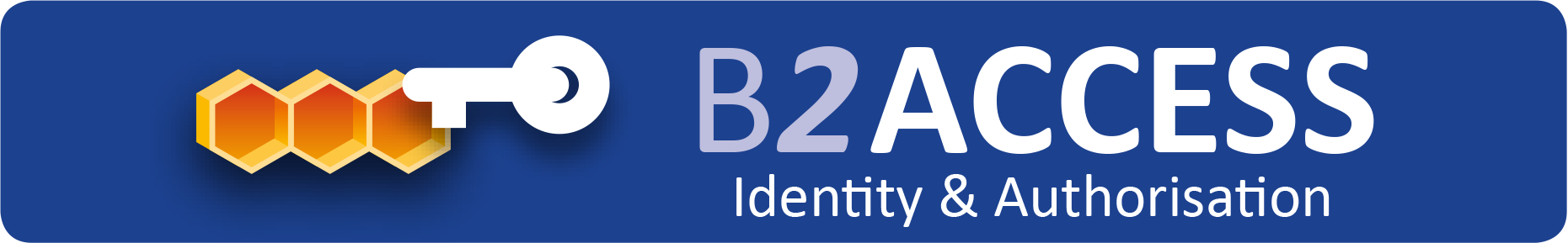 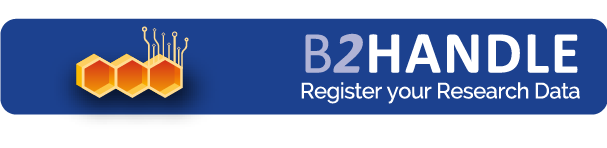 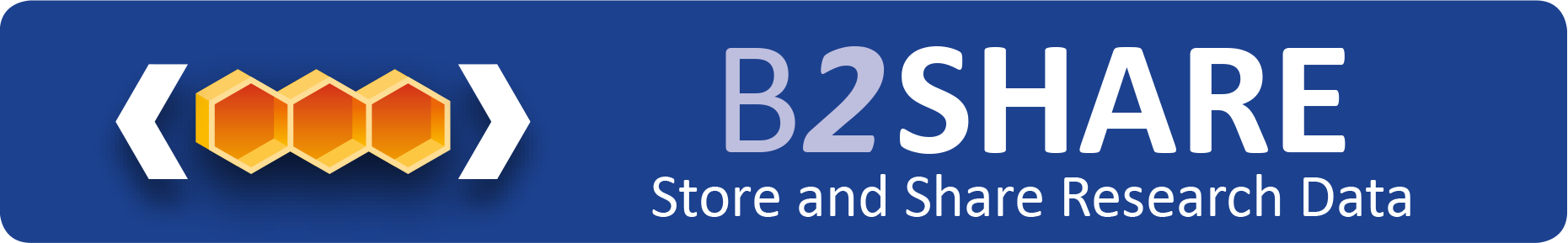 Why B2SHARE?
Store
Share
Publish
Store in B2SHARE
Long tail data

Spreadsheets, images, documents, raw data

File size currently up to 2GB

Data that do not fit in with existing data management policies
Share
Share with colleagues all over the world

Share research data

Collaborate
Publish
Publish research results

Articles and papers

Documents

Raw data
How?
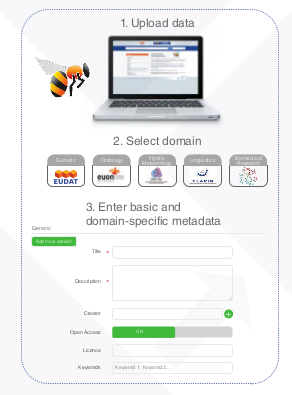 Simplicity by design
10
How do I deposit data? (2/2)
3 simple steps:
1. Select and upload one or several data resources either by dragging and dropping from your file browser
2. Select a domain or project specific metadata set to describe the resource(s)
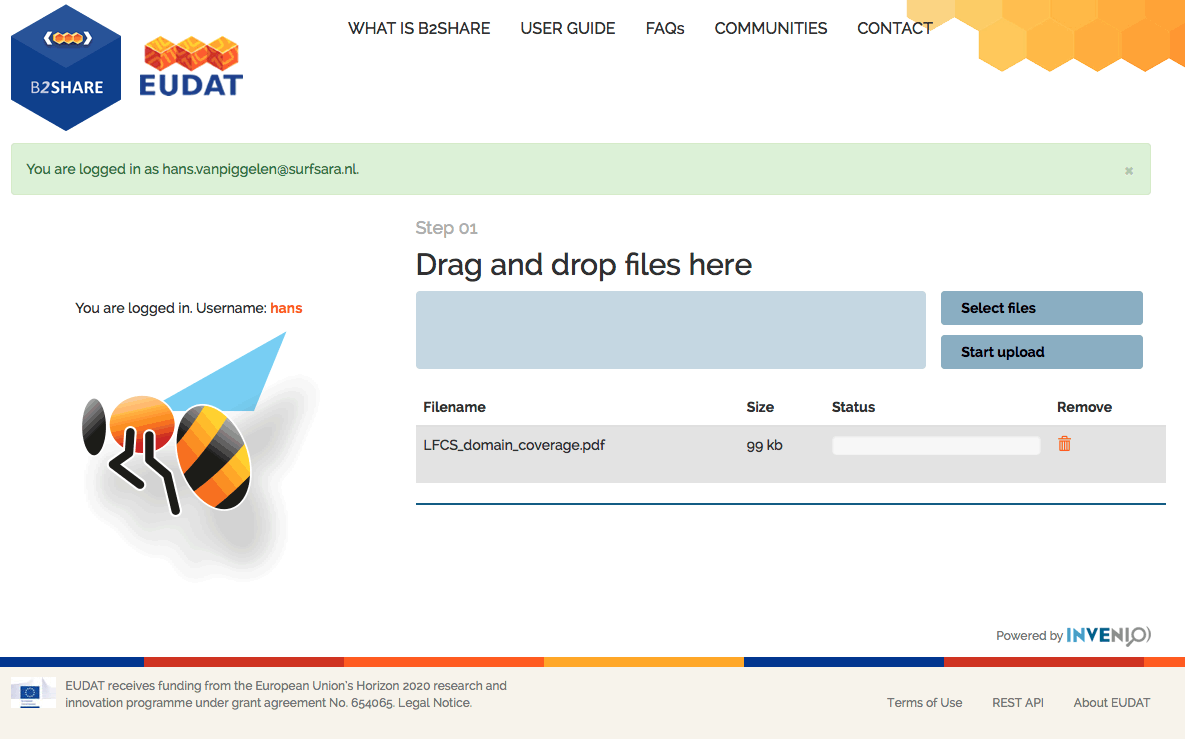 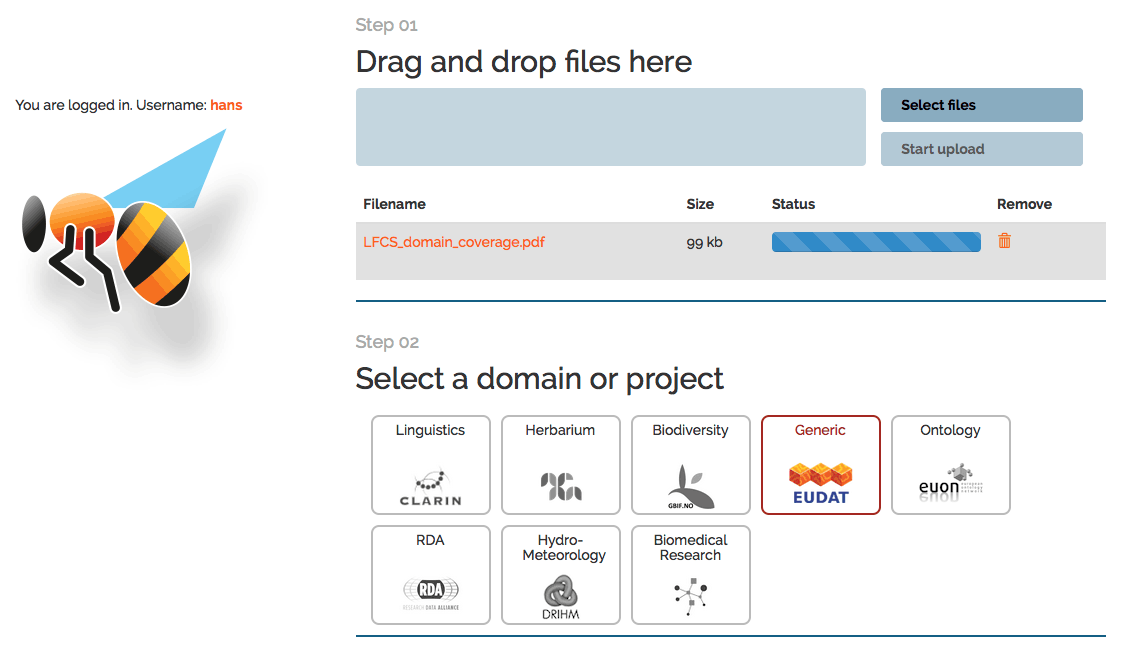 3. Fill in the metadata form: the more information you add 
the easier your data will be to find for others
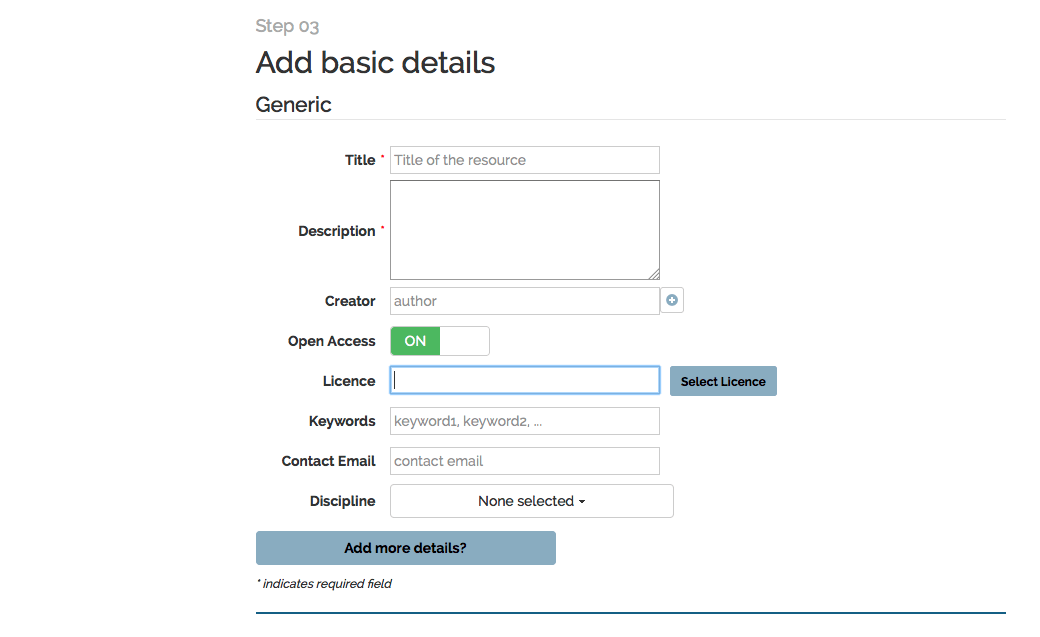 Open Access:
Select “ON” to make your data accessible to registered members only 
Select “OFF” and everyone can see your data
Roadmap Data Access and Re-Use Service Area
M12-M18
M19-M24
+M24
Mar 2016 – Aug 2016
Sep 2016 – Feb 2017
Mar 2017 – Feb 2018
Questions on B2SHARE?
B2DROP is...
B2DROP is a secure and trusted data exchange service for researchers and scientists to keep their research data synchronised and up-to-date and to exchange with other researchers.
An ideal solution for researchers and scientists to:
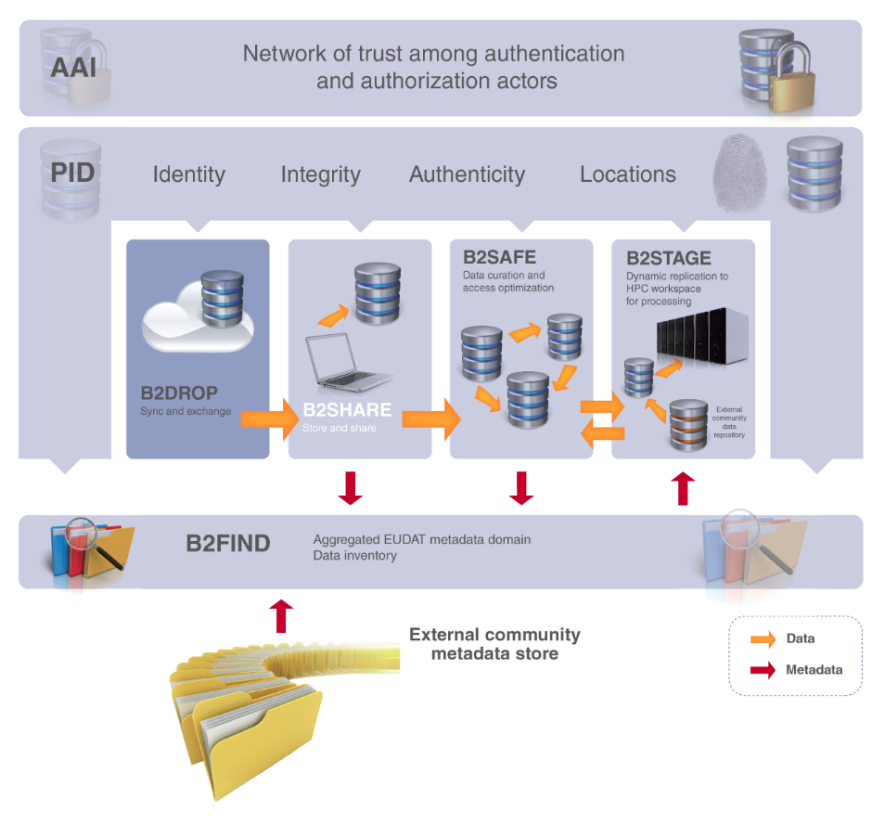 Store and exchange data with colleagues and team members, including research data not finalized for publishing
share data with fine-grained access controls
synchronize multiple versions of data across different devices
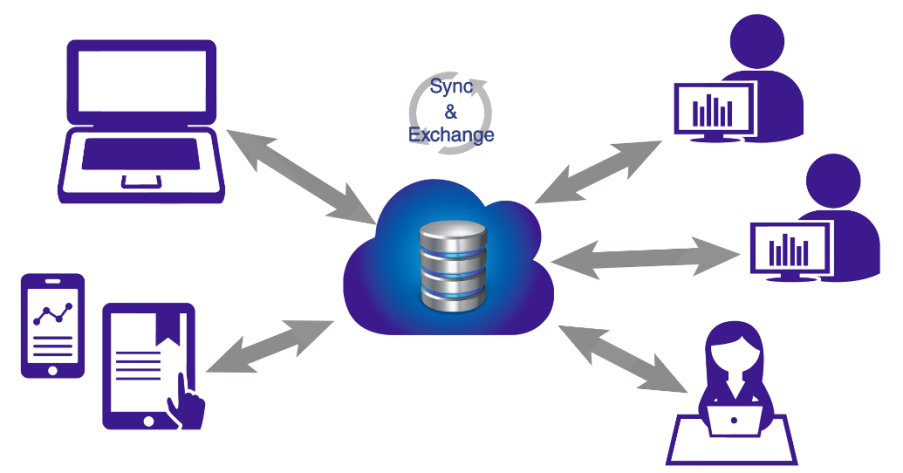 Features:
20GB storage per user
Living objects, so no PIDs
Versioning and offline use
Desktop synchronisation
Register to use B2DROP
Easy and quick registration at https://b2drop.eudat.eu
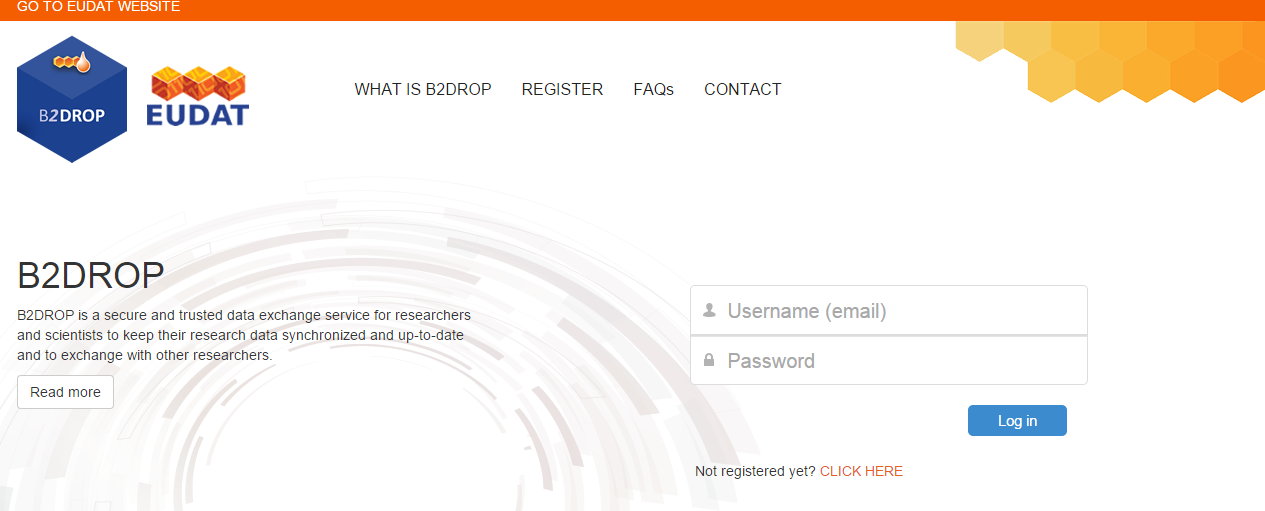 What can users do?
Users can
have access to 20GB of storage space for research data
access and manage files from any device and any location
define with whom to exchange data, for how long and how
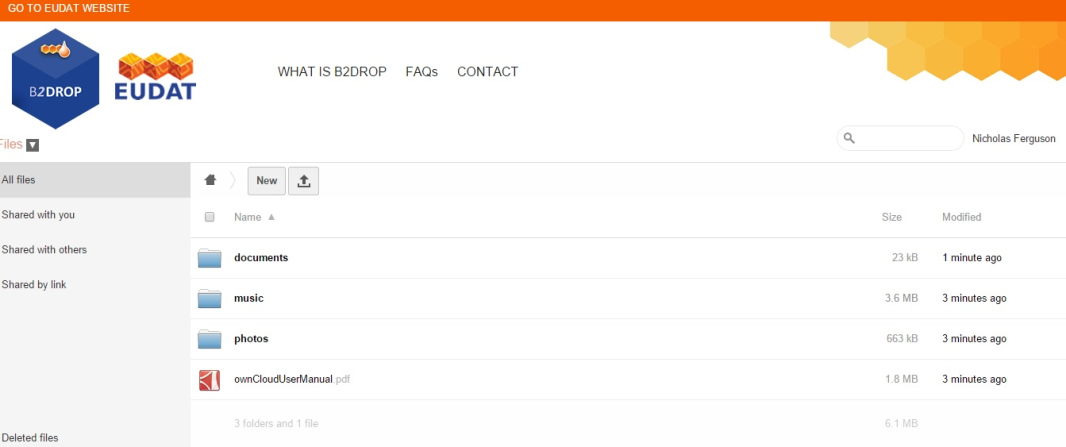 It’s simple to use
Intuitive and simple user interface
User-friendly interface and easy-to-use storage facilities 
Drag or drop files for storage
Create new files and folders
Share data with others with one click
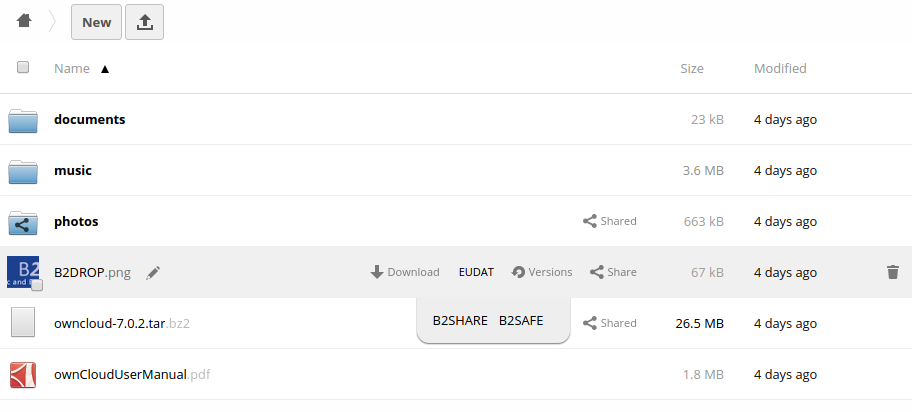 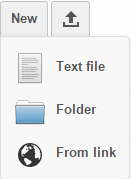 Synchronise your files
Synchronise B2DROP with your computer using ownCloud desktop clients by downloading the latest version of ownCloud Desktop Synchronization Client ownCloud Website. 
MacOS
Linux Distributions
Windows
After download and installation enter the URL of the B2DROP ownCloud server https://b2drop.eudat.eu/ and enter your B2DROP username (e-mail address) and password.
Note that using this client allows you to work on your files while offline, and synchronise when you reconnect to the network.
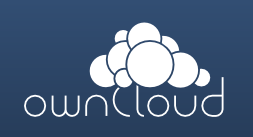 Mount your folder
You can mount B2DROP as a drive to your desktop machines via WebDAV
Your B2DROP folder then appears in your file browser
You can work on files, which will synchronise automatically with the B2DROP server on save
Supported for 
MacOS
Linux Distributions
Windows

Note that mounting your folder through WebDAV only works while you are connected to the network.
B2DROP Supports versioning
Automatic file versioning
Access to the previous versions is straightforward on the web GUI and the desktop client
The latest file gets overwritten by the selected version, with other versions (including newer) retained.
To preserve disk space, B2DROP preserves a subset of the versions, progressively reducing the number of retained versions as time goes by. 
Note that B2DROP removes older saved versions and/or stops maintaining versions when the user exceeds 50% of their quota.
How & Where are my data stored
B2DROP is hosted at the Jülich Supercomputing Centre
Daily backups of all files in B2DROP are taken and kept on tape.
Underlying technology is ownCloud 7
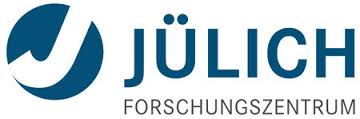 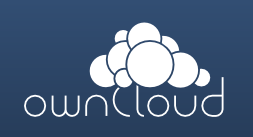 Roadmap Data Access and Re-Use Service Area
M12-M18
M19-M24
+M24
Mar 2016 – Aug 2016
Sep 2016 – Feb 2017
Mar 2017 – Feb 2018
Questions on B2DROP?
B2FIND is...
… a simple, user-friendly
discovery service based on metadata steadily harvested from research data collections from EUDAT data centres and other repositories
What is B2FIND?
A metadata catalogue service to:
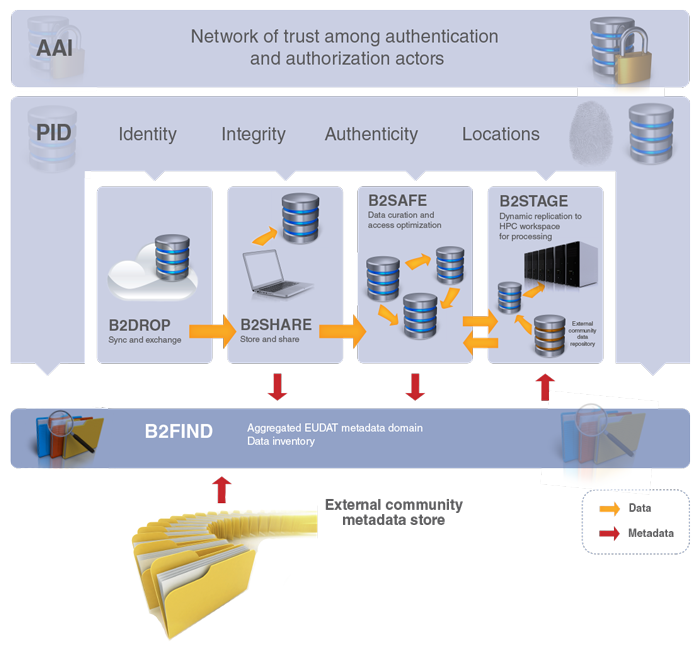 Find collections of scientific data quickly and easily, irrespective of their origin, discipline or community
Get quick overviews of available data
Browse through collections using standardized facets
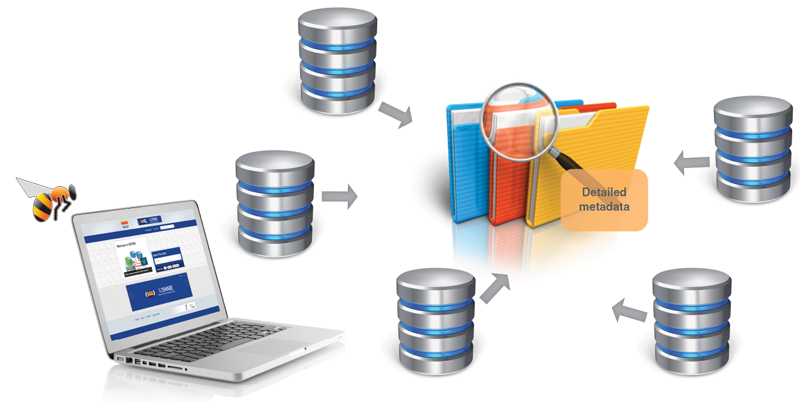 Features:
simple to use
standards-based
comprehensive catalogue
Data from a huge selection of subjects
B2FIND has a truly cross-community approach
Metadata is mapped and harvested from a range of communities:
From climate research to social sciences
From biodiversity to linguistics
From archaeology to seismology
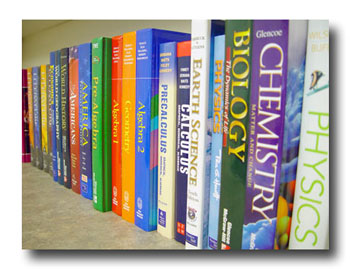 How to search and browse datasets
Go to http://b2find.eudat.eu
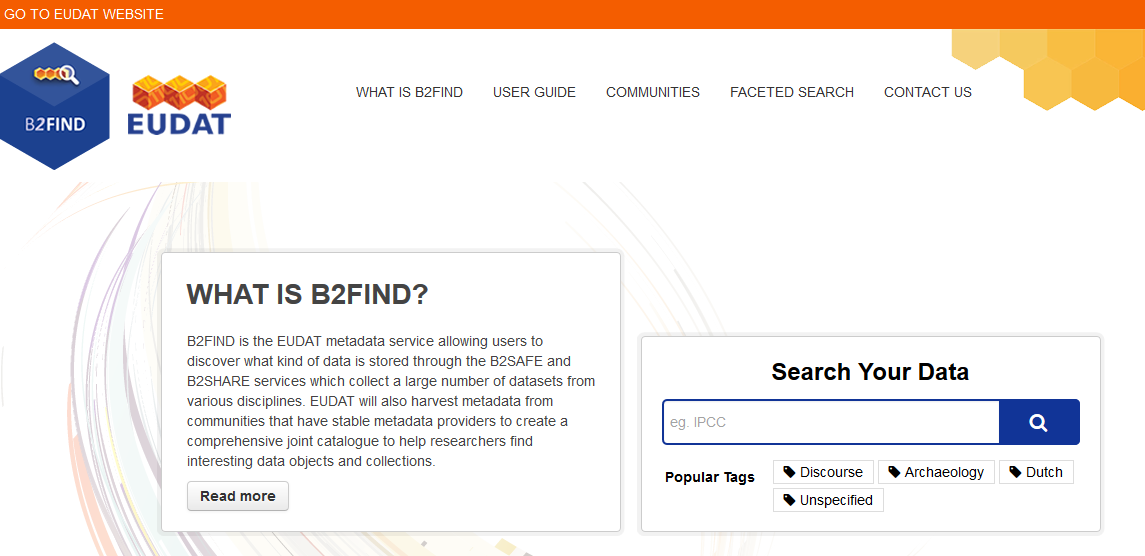 How to search and browse datasets
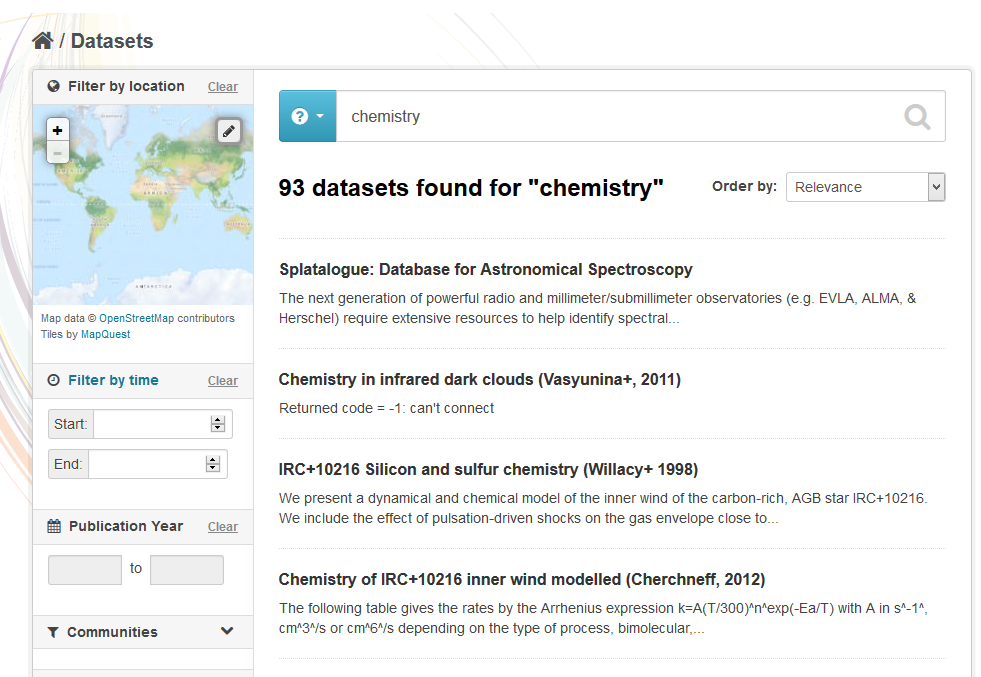 Search and browse all data sets via Keyword searches
Results displayed in an easy to read format and listed in order of relevance to your search
Detailed information on all datasets
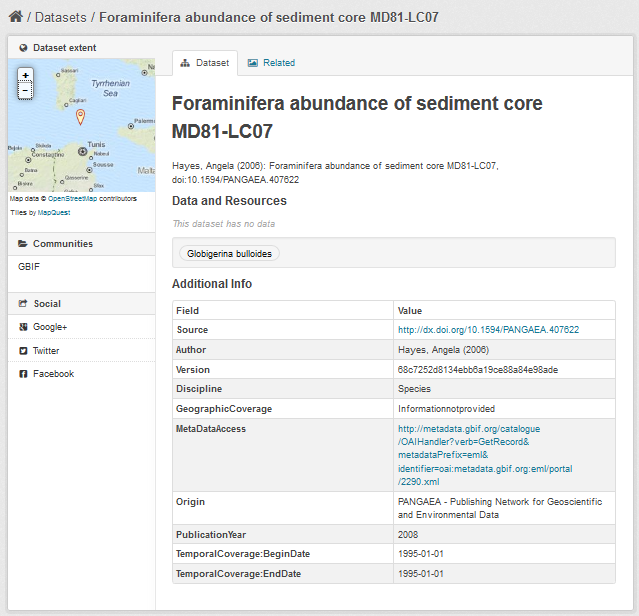 Spatial coverage

Abstract

Detailed  metadata
Author 
Version
Discipline
Source
Format
Geographical description
Metadata access
Origin
Publication Time stamp
Year of publication
Rights
Roadmap Data Access and Re-Use Service Area
M12-M18
M19-M24
+M24
Mar 2016 – Aug 2016
Sep 2016 – Feb 2017
Mar 2017 – Feb 2018
Questions on B2FIND?
EUDAT Federated Authentication and Authorisation Infrastructure
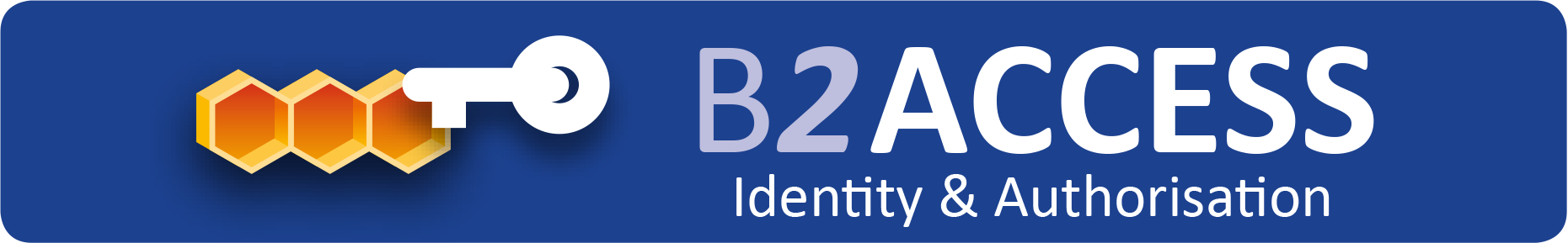 Federated AAI and Role Based Access Control
Self-registration: e-mail address only requirement
Supporting OpenID (Google, Facebook, ...)
EduGAIN supported
Integrated in B2SHARE: ”Sign in with B2ACCESS”
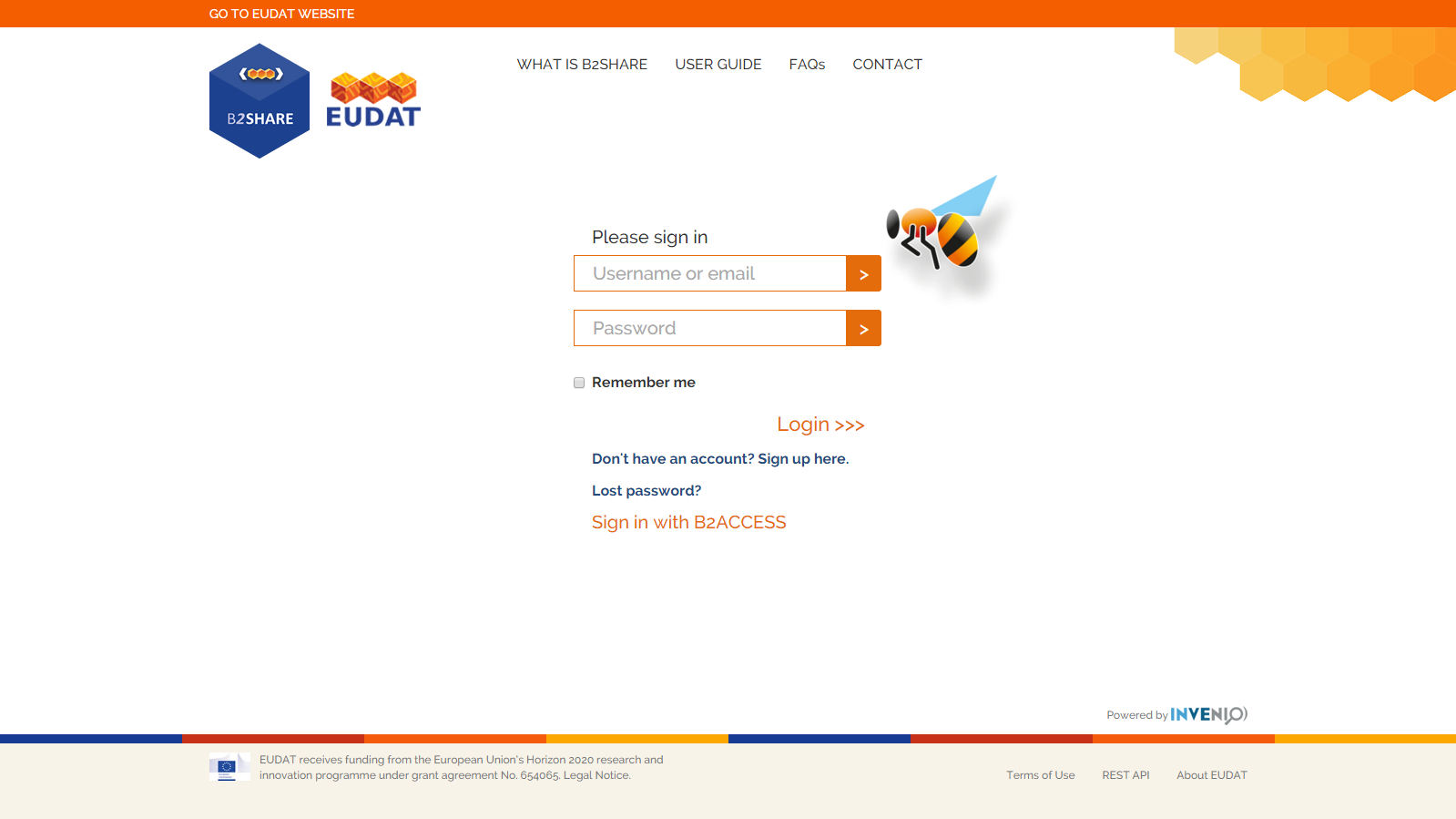 Login through B2ACCESS
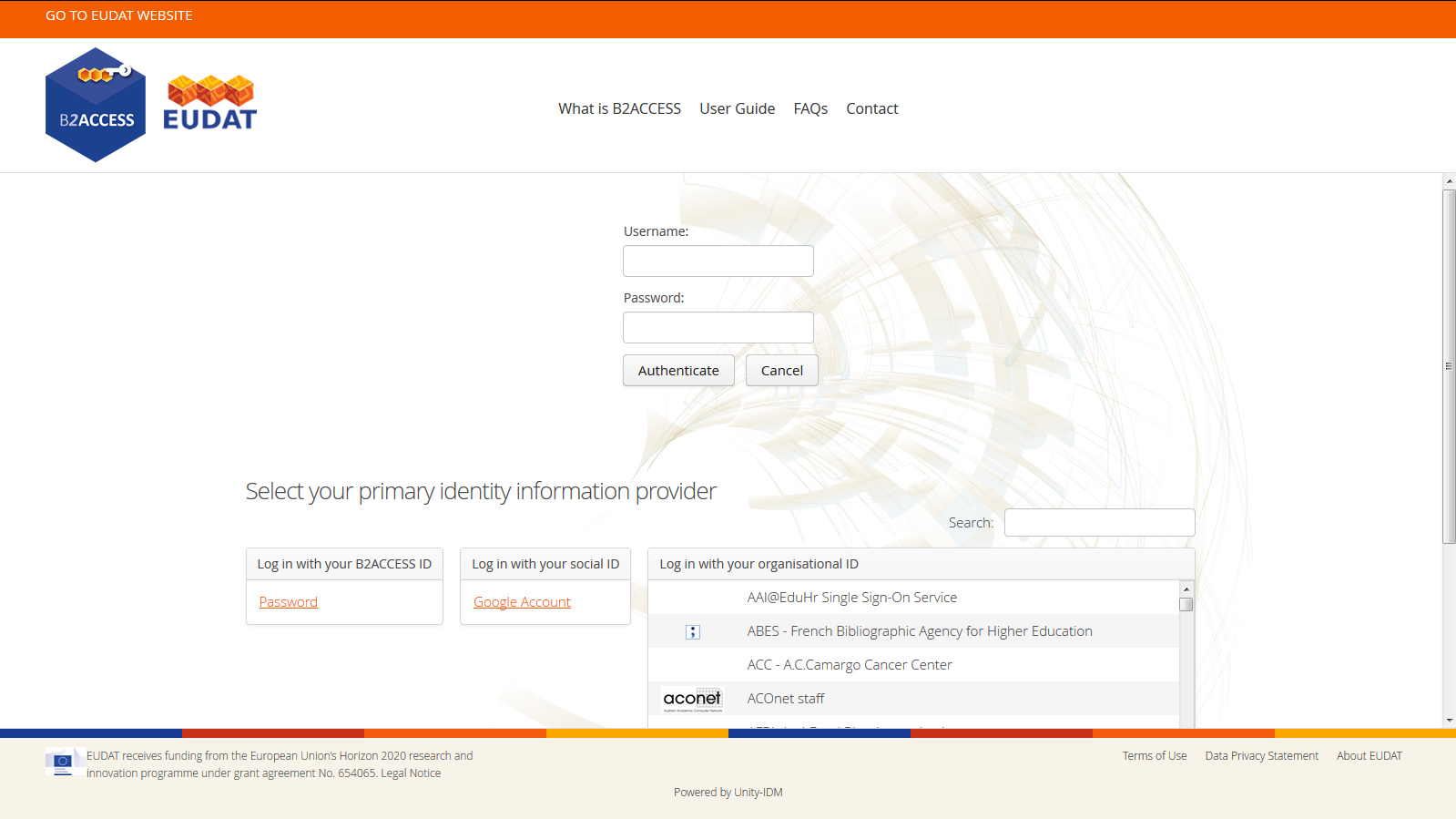 Roadmap Data Access and Re-Use Service Area
M12-M18
M19-M24
+M24
Mar 2016 – Aug 2016
Sep 2016 – Feb 2017
Mar 2017 – Feb 2018
Questions on B2ACCESS?
The Registry Services
M12-M18
M19-M24
+M24
Mar 2016 – Aug 2016
Sep 2016 – Feb 2017
Mar 2017 – Feb 2018
Questions and discussion